НЕЙРОФИЗИОЛОГИЧЕСКИЕ ОСНОВЫ ПАМЯТИ И ОБУЧЕНИЯ
https://postnauka.ru/video/75095
Основу адаптивного (индивидуального) поведения составляют два процесса — обучение и память.
В нейрологической памяти выделяют: 
генотипическую (врожденную) память, которая обусловливает становление безусловных рефлексов, инстинктов, импринтинга, 
фенотипическую память, мозговые механизмы которой обеспечивают обработку и хранение информации, приобретаемой живым существом в процессе индивидуального развития. 
Обучение и память считают неотделимыми процессами. Обучение обеспечивает постоянное пополнение и изменение знаний, приобретение новых навыков. 
С физиологической точки зрения научение — это результат совпадения двух сознательных или бессознательных процессов в головном мозге.
В отличие от обучения процессы памяти ответственны не только за усвоение (фиксацию) информации, ее сохранение, но и включают механизм воспроизведения (извлечения) информации. 
Благодаря механизму воспроизведения обеспечивается доступ и использование хранящейся информации. 
О механизме извлечения информации известно лишь то, что он основан на ассоциациях, подобных тем, какие образуются при научении.
Временная организация памяти
Первоначально по длительности хранения прошедших событий память рассматривали как два последовательных этапа — кратковременная память (КП) и долговременная память (ДП) и связывающий их процесс консолидации (постепенное самоусиление следа).
Психологические исследования показали, что у человека процессы памяти проявляются в двух формах: логически-смысловой и чувственно-образной. Первая оперирует в основном понятиями и является высшей, вторая — представлениями. 
Чувственно-образная память подразделяется на зрительную, слуховую, вкусовую, обонятельную и другие виды. 
Кроме перцептивной, кратковременной и долговременной видов памяти была выделена промежуточная, или лабильная память, в которой осуществляется избирательное удержание информации на время, необходимое для выполнения текущей деятельности. Таким образом, процессы памяти человека проходят по крайней мере четыре стадии.
Сенсорная память связана с удержанием сенсорной информации (доли секунд) и служит первичному анализу и дальнейшей обработке сенсорных событий. 
Во время этой стадии непрерывный поток сигналов организуется в отдельные информационные единицы (через гностические нейроны), часть из которых получает доступ (ввод) в долговременную память, где она сохраняется неопределенно длительное время.
Остальная информация из сенсорной памяти устраняется путем спонтанного разрушения или «стирания» при поступлении повой. Сенсорный след занимает больше времени, чем само воздействие, из-за задержек и переключений в центральной нервной системе. Поэтому длительность сохранения следов в сенсорной памяти составляет 0,1—0,5 с.
Судьба отобранного для хранения материала определяется его характером. 
Невербальная информация из сенсорной памяти поступает во вторичную память (промежуточную), где она может храниться от нескольких минут до нескольких лет. 
Вербальная (речевая) информация передается в первичную (кратковременную) память — систему хранения (на период в несколько секунд) с ограниченной емкостью (примерно 7+2 бита). Вербальный материал требует более длительной «активации», повторения и, лишь пройдя повторные циклы через первичную память, поступает во вторичное хранилище. 
Эффективность переноса возрастает с увеличением времени обработки информации в первичной памяти. Существенным фактором в организации вторичной памяти является значимость информации для индивидуума.
Во вторичной памяти фиксируются пространственно-временные отношения элементов материала, поступающего на хранение.
Наиболее прочное удержание информации обеспечивает третичная (долговременная) память. Здесь фиксируются персональные данные, способность к чтению, письму, профессиональные навыки. Этот вид памяти более устойчив к мозговым повреждениям.
Психологические исследования последних лет подтверждают существование промежуточной или лабильной памяти. Действительно, как уже указывалось, объем краткосрочной памяти весьма невелик (7±2 единицы), хотя эти информационные единицы могут меняться в зависимости от организации материала; объем краткосрочной памяти явно недостаточен для обеспечения записи в долговременную память непрерывного потока важной внешней и внутренней информации.
 Принято считать, что промежуточная память обладает большей емкостью, чем кратковременная, и сохраняют информацию в течение нескольких часов без повторения.
С физиологической точки зрения память стали рассматривать как развернутый во времени процесс, развивающийся в виде последовательности двух этапов кратковременной и долговременной памяти. Кратковременная память представляется как период неупроченных следов в нервной системе, подверженных «необратимым» разрушениям амнестическими воздействиями. Тот период времени, в течение которого след упрочивается, становится нечувствительным к внешним и интерферирующим воздействиям, составляет период консолидации.
память как единовременный процесс формирования и закрепления энграммы
Физиологической основой памяти являются следы нервных процессов, сохраняющихся в коре. Любой нервный процесс, будь то возбуждение или торможение, оставляет свой след в виде определенных функциональных изменений, которые в случае повторного раздражения облегчают течение соответствующих нервных процессов.
Нейрофизиологи называют такие следы “энграммами”. Энграмма — это след памяти, сформированный в результате обучения. С точки зрения науки, энграммы — это биохимические и биофизические изменения в мозге, появившиеся в результате внешнего воздействия; благодаря им мы способны хранить информацию. Существование энграмм — это одна из множества современных теорий, связанных с механизмами памяти, однако у данной теории довольно много научных оснований и, вследствии этого, приверженцев среди ученых.
Эта энграмма сама по себе недолговечна и закрепляется лишь при достаточной интенсивности модулирующих процессов, вызванных воздействием сопутствующих неспецифических реакций (ориентировочных, эмоциональных). 
Закрепление осуществляется параллельно через соответствующие структурнобиохимические изменения на клеточном, субклеточном и молекулярном уровнях.
фиксация следа памяти происходит «мгновенно», по типу импринтирования (запечатления, одномоментного обучения), а время, необходимое для упрочения знаний, требуется главным образом для формирования программы воспроизведения. 
С точки зрения этой гипотезы кратковременная память представляет собой процесс затухания (при условии отсутствия или слабости неспецифической активации). Она участвует в закреплении энграммы за счет преобразования синапсов (избирательное повышение эффективности синаптической передачи), а также повышении возбудимости постсинаптических нейронов, задействованных данной информацией.
Кратковременная память представляет собой следовое воспроизведение материала, уже зафиксированного в памяти (т. е. это тот этап, когда человек осознает информацию). 
В программу воспроизведения должны быть включены оценочные признаки (значимые, ситуационные, временные), а также эмоциональные характеристики информации
На основе теории энграмм строится гипотеза консолидации следа памяти. Консолидация — это процесс, приводящий к закреплению энграммы, который реализуется засчет реверберации — многократного циркулирования импульса по замкнутым цепям нейронов. Центральные понятия данной гипотезы — это кратковременная и долговременная память. Согласно мнению ученых, при фиксации информации происходит переход с одной формы энграмм на другую.
Ранее считалось, что след памяти в своем развитии проходит два этапа: сначала этап кратковременной памяти, затем долговременной. Благодаря реверберации след сохраняется в кратковременной памяти на небольшой промежуток времени (предполагалось, не больше нескольких минут). 
Нейрофизиолог Дональд Хебб высказал предположение, что в процесс обучения вовлекаются только определенные нейроны, которые при многократном повторении одного и того же стимула формируют устойчивые замкнутые “клеточные ансамбли”, по цепи которых постоянно проходит электрический импульс, в результате которого происходят морфофункциональные и биохимические изменения синапсов (консолидация). При многократном использовании одних и тех же синаптических контактов происходит улучшение проведения импульса и формирование специфических белков.
В том случае, если процесс реверберации импульса будет прерван или предотвращен, переход энграммы из кратковременной памяти в долговременную окажется невозможным.
Структурно-функциональные основы памяти и обучения
Каждый вид памяти (сенсорная, кратковременная и долговременная) с функциональной точки зрения обеспечивается мозговыми процессами разной сложности и механизмами, связанными с деятельностью различных систем мозга, которые в свою очередь связаны как структурно, так и функционально.
Формирование энграммы есть сложная динамическая структура, в которой участвует обширный круг мозговых образований, но каждое из них играет особую роль в реализации тех или иных видов нервной деятельности, осуществляя свой временной и функциональный вклад
Предполагается, что в процессе обучения в корково-подкорковых структурах формируется модель пространственного распределения совозбужденных структур и при включении пускового стимула (условного, обстановочного, мотивационного, словесного и др.) воспроизводится энграмма совозбужденных пунктов, определяющая конечный специфический результат условнорефлекторной деятельности.
Выделены структуры, которые входят в собственно систему памяти, т. е. участвующих в хранении запомненной информации, и систему структур, образующих регуляторную (модулирующую) систему памяти
Система регуляции памяти включает два уровня: 
неспецифический («общемозговой»)). К модально-специфическому уровню модуляции памяти относят различные отделы новой коры, за исключением лобной коры. 
 модально-специфический (« региональный»). К неспецифическому уровню регуляции процессов памяти относят ретикулярную формацию (мезэнцефалическую), гипоталамус, таламус, гиппокамп и лобную кору.

Первый этап формирования энграммы связан с возникновением сенсорных следов, составляющих содержание сенсорной памяти. Они возникают за счет деятельности сенсорных систем, анализаторов, оптимальный уровень функционирования которых обеспечивается активирующими системами мозга.
Одновременно с приходом сенсорной информации в корковые зоны наступает второй этап, определяющий кратковременную память. На данном этапе осуществляется процесс сортировки сенсорных сигналов, выделения из них новой для организма информации. 
Это происходит через включение механизма ориентировочного рефлекса, который в основном обеспечивает взаимодействие модально-специфических (анализаторных) систем с гиппокампальной формацией с ее большим и малым лимбическими кругами. 
По концепции О.С. Виноградовой, гиппокампальная система выполняет роль специального предварительного устройства, не допускающего жесткой фиксации всех случайных следов и способствующего наилучшей организации классификационной системы хранения следов в долговременной памяти
В долговременной памяти (третий этап) в основном фиксируются события, значимые для организма. Отбор значимых событий среди новых, выделенных гиппокампальной системой, осуществляет система подкрепления, которая представлена сложным эмоционально-мотивационным аппаратом. 
Долговременная память формируется при непременном участии систем подкрепления, т. е. она имеет условнорефлекторную природу. 
Долговременная память активно вовлекается в деятельностный процесс в период выделения гиппокампальной системой 
новых сигналов, сфокусированных в текущем «поле сознания»,
 и оценивает значимость этих сигналов в отношении их способности к удовлетворению потребностей организма.
Значимое в положительном или отрицательном отношении фиксируется в долговременной памяти. На этом последнем этапе следовые процессы переходят в устойчивую структуру. В этом звене фиксации энграммы молекулярные процессы на клеточном и субклеточном уровне играют ключевую роль
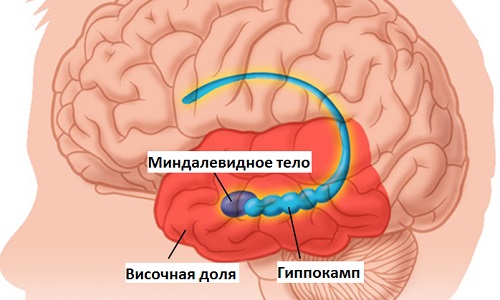 В отношении мозгового аппарата памяти сложилось представление -память организована по полисистемному принципу
Выявлено, что повреждение или удаление участков конвекситальной мозговой коры приводит к развитию избирательных, модальноспецифических дефектов памяти, касающихся только тех видов стимулов, которые воспринимаются, перерабатываются и, возможно, сохраняются в корковом поле анализатора. 
При локальных поражениях ассоциативных корковых зон наблюдаются частичные двигательные, зрительные, слуховые и другие амнезии, в основе которых лежит распад ранее упроченных условнорефлекторных связей
Установлено, что при поражении коры особенно затруднено запоминание и хранение более сложного и менее эмоционально значимого материала. Предполагается, что височная ассоциативная кора, нейронам которой свойственны гностические характеристики (унитарное восприятие), может принимать участие в формировании и, возможно, хранении образной памяти.
Взгляд на мозговую кору как основной субстрат долговременной памяти большинством исследователей считается достаточно обоснованным. В то же время дефекты памяти, возникающие при поражениях корковых участков, могут объясняться не только разрушением хранящихся в них следов, но и затруднением воспроизведения. В значительной степени это замечание касается височной коры и лобных долей мозга. 
Так, при «лобном синдроме» наблюдается затруднение активной организации действий, инертность стереотипов, легкая отвлекаемость. Все это приводит к невозможности избирательного воспроизведения следов текущего события и прошлого опыта. По-видимому, это связано с тем, что в лобную и фронтальную кору поступает мотивационное возбуждение из лимбической системы. Фронтальная кора производит селекцию высокозначимых сигналов, отсеивая второстепенные для данного момента стимулы. После удаления фронтальных отделов неокортекса значение сигналов (часто и редко подкрепляемых) уравновешивается, все сигналы становятся одинаково эффективными
Лобные отделы коры имеют разную функциональную причастность. Дорсальные области (связаны анатомически с гиппокампом) обнаруживают преимущественную причастность к «информационным» системам мозговых образований, а вентральные отделы (связанные с миндалиной) в большей степени причастны, к «мотивационной» системе. Лобная кора может влиять на гиппокамп, участвующий в селекции стимулов в процессе ориентировочно-исследовательской деятельности
В обеспечении памяти и в генезе ее нарушений значительная роль отводится гиппокампу. 
Существует две гипотезы. 
Согласно одной из них гиппокамп оказывает косвенное влияние на механизмы обучения путем регуляции бодрствования, направленного внимания, эмоционально-мотивационного возбуждения. 
По второй гипотезе, получившей в последние годы широкое признание, гиппокамп непосредственно связан с механизмами кодирования и классификации материала, его временной организации, т. е. регулирующая функция гиппокампа способствует усилению и удлинению этого процесса и, вероятно, предохраняет следы памяти от интерферирующих воздействий, в результате создаются оптимальные условия консолидации этих следов в долговременную память.
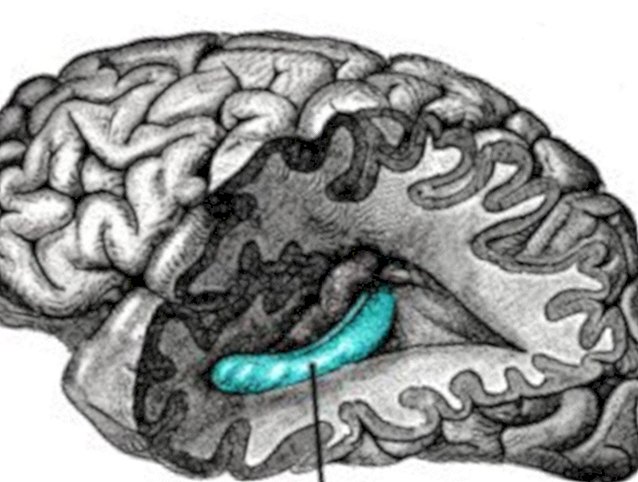 Будучи структурой, где мотивационное возбуждение заднего и переднелатерального гипоталамуса сопоставляется с информацией, поступающей из внешней среды, равно как и со следами ранее накопленного опыта (из коры), гиппокамп, по-видимому, осуществляет двойную функцию. 
Прежде всего он играет роль селективного входного фильтра, канализирующего насущные стимулы, подлежащие регистрации в долговременной памяти, и угашающего реакции на посторонние раздражители в данный момент. 
В то же время гиппокамп участвует в извлечении следов из памяти под влиянием мотивационного возбуждения.